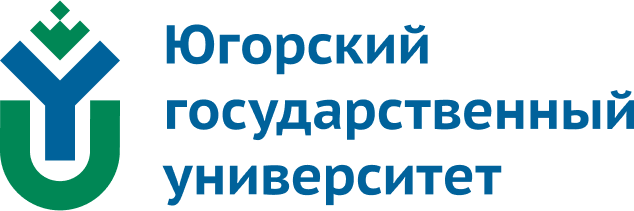 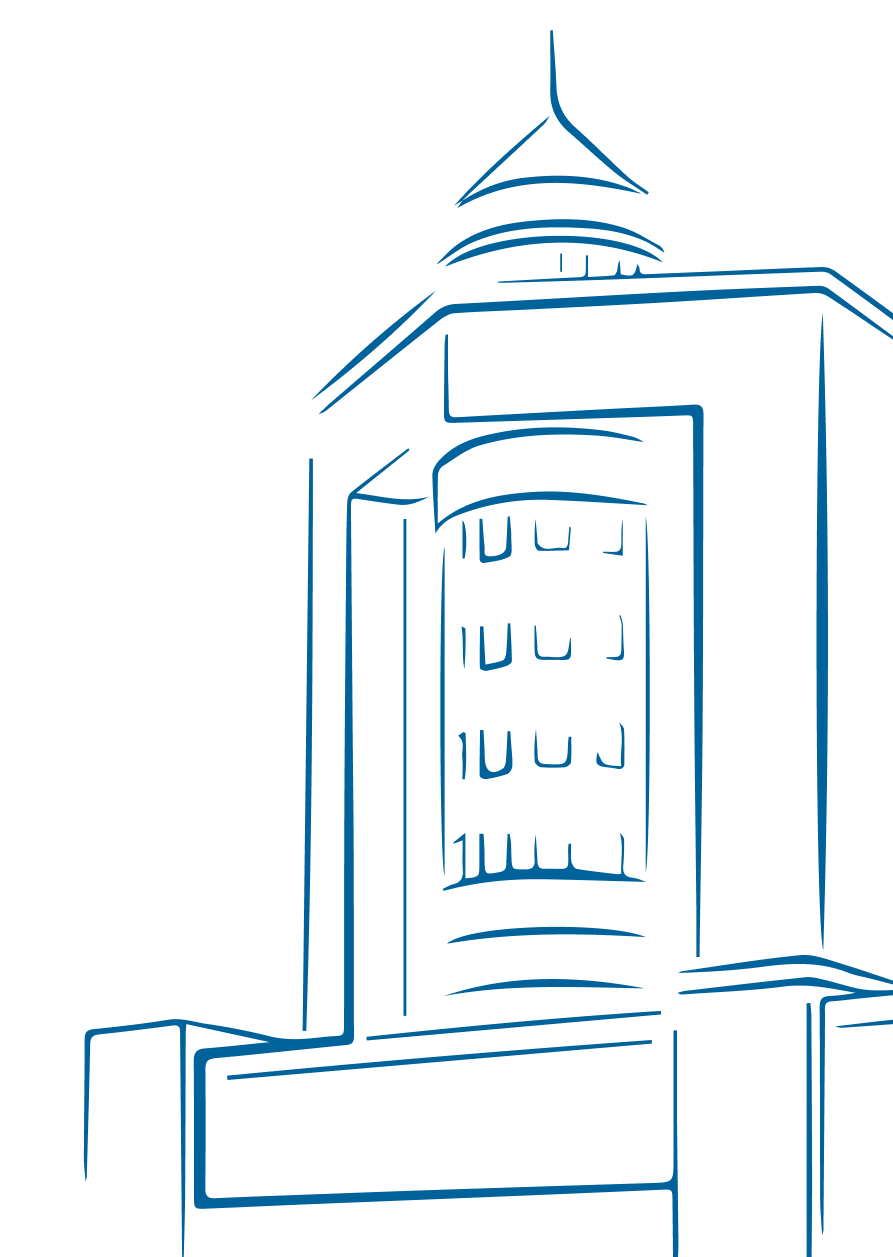 Тема: 
«Понятия «трудовые ресурсы» и трудовой потенциал работника»»
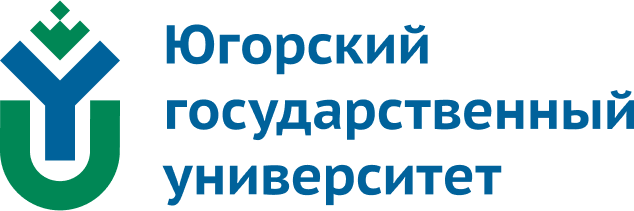 Трудовые ресурсы страны – это трудоспособная часть населения, которая обладает физическими и интеллектуальными возможностями для производства материальных благ и услуг. К трудовым ресурсам относятся граждане, как занятые в экономике, так и не занятые, но способные трудиться. 
Необходимые для осуществления трудовой деятельности физические и интеллектуальные качества человека зависят от возраста, который выступает определенным критерием, позволяющим выделить из всего населения трудовые ресурсы.
Ведущую роль в трудовых ресурсах играет трудоспособное население в трудоспособном возрасте.
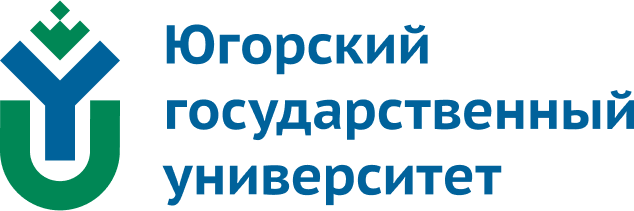 Трудоспособное население – это совокупность лиц, преимущественно в трудоспособном возрасте, способных по своим психофизиологическим данным к участию в трудовой деятельности.
На практике различают общую и профессиональную трудоспособность. Общая трудоспособность предполагает наличие у человека физических, психофизических, возрастных данных, определяющих способность к труду и не обусловливающих необходимость специальной подготовки. Профессиональная трудоспособность – это способность к конкретному виду труда, приобретаемая в ходе специального обучения.
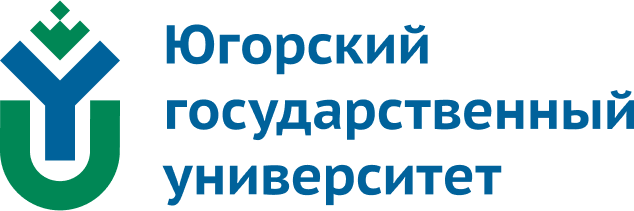 Численность населения России (на 1 марта 2022 год)
Данные приведены без учета итогов ВПН-2020
Источник: Демография. Официальный сайт Федеральной службы 
государственной статистики. URL:  rosstat.gov.ru
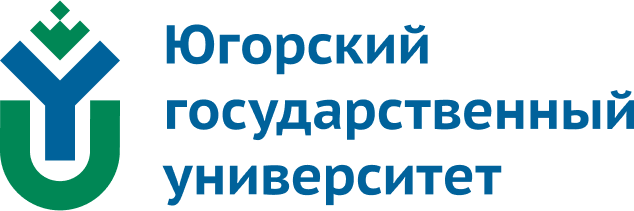 Федеральным законом «О внесении изменений в отдельные законодательные акты Российской Федерации по вопросам назначения и выплаты пенсий» от 03.10.2018 N 350-ФЗ определено право на страховую пенсию по старости лиц, достигших возраста 65 и 60 лет (соответственно мужчины и женщины). Пенсионная реформа 2019 г. в России происходит постепенно, с переходным периодом и сохранением льгот для различных категорий населения.
Состав трудовых ресурсов:
Экономически активное население – это часть населения, которая обеспечивает предложение рабочей силы для производства товаров и услуг. Численность экономически активного населения включает занятых и безработных.
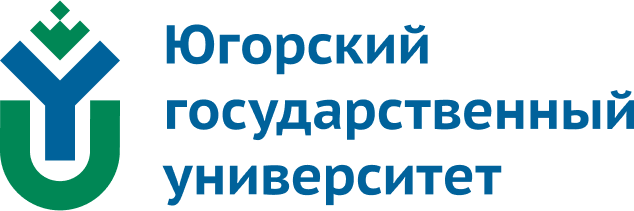 Термин «безработица» впервые появился в Британской энциклопедии в 1911 г., затем был употреблен в 1915 г. в отчете министерства труда США. В настоящее время безработица есть во всех странах мира в разных объемах, фор мах, продолжительности. 
Безработица – это социально-экономическое явление, при котором часть рабочей силы (экономически активное население) не занято в производстве товаров и услуг. Она выступает как вынужденная незанятость, возникающая вследствие постоянного нарушения равновесия между предложением рабочей силы и спросом на нее как на интегрированном рынке труда, так и в его различных сегментах.
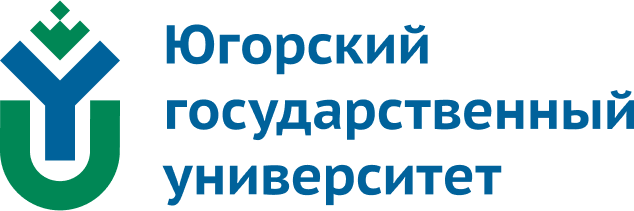 К признанным безработным (имеющим статус безработного и право на пособие) в России относятся трудоспособные (т.е. не являющиеся инвалидами I и II групп) лица трудоспособного возраста (женщины от 15 до 54, мужчины от 15 до 59 лет), не имеющие работы (доходного занятия), зарегистрированные в службе занятости в качестве ищущих работу и готовые приступить к ней, но служба занятости не может подобрать им подходящую работу в течение 10 дней после первичной регистрации.
Экономически неактивное население – это население, которое не входит в состав экономически активного населения и включает следующие категории: 
– лица, получающие пенсии по старости и на льготных условиях, а также получающие пенсии по случаю потери кормильца при достижении ими пенсионного возраста; 
– лица, получающие пенсии по инвалидности (I, II, III группы);
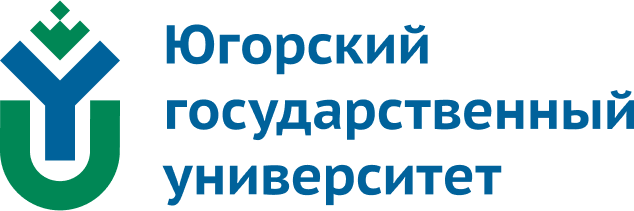 – лица, занятые ведением домашнего хозяйства, уходом за детьми, больными родственниками и т.п.; 
– лица, отчаявшиеся найти работу, т.е. прекратившие ее поиск; 
– лица, у которых нет необходимости работать, независимо от источника дохода.
Рассмотрим отдельные показатели структуры трудовых ресурсов. 
Показатель трудовых ресурсов по полу имеет важное значение для формирования эффективной структуры занятости по сферам приложения труда в профессионально-отраслевом и территориальном разрезах и определяется путем выявления соотношений мужчин и женщин, занятых в общественном производстве, домашнем и личном хозяйстве, на учебе с отрывом от производства и т.д. Структура трудовых ресурсов по полу различается по территории страны и сферам занятости.
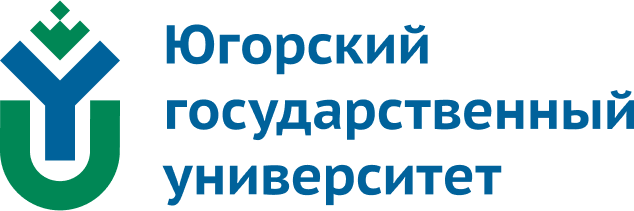 В составе трудовых ресурсов России удельный вес муж чин больше, чем женщин. Это связано с тем, что трудоспособный возраст у мужчин на 5 лет выше. Однако это соотношение меняется по мере увеличения смертности мужчин в трудоспособном возрасте. Возраст выступает своего рода критерием, позволяющим выделить из всего населения трудовые ресурсы. Необходимые физические и интеллектуальные способности зависят от возраста: в ранний период жизни чело века и в пору зрелости они формируются и пополняются, а к старости утрачиваются.
Показатель образования трудовых ресурсов определяется средним числом лет обучения, численностью учащихся и студентов, удельным весом специалистов с высшим образованием и т.д.
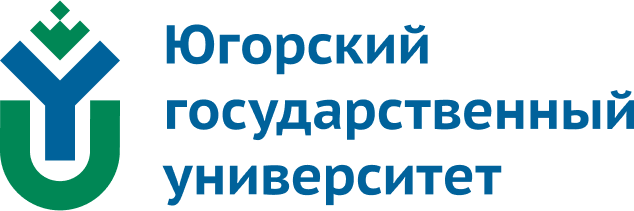 Уровень образования характеризуется такими показателями, как процент грамотности, среднее число лет обучения, распределение населения по группам в зависимости от полученного образования. Приобретенные в процессе обучения знания поднимают средний уровень развития трудовых ресурсов на более высокую ступень. 
Общественные группы разнообразны. Это профсоюзы, организации молодежи, спортивные организации, культурные, технические и научные общества. 
Профессиональная структура работников организации представляет собой соотношение по профессиям и квалификации, в рамках которого происходит непосредственное соединение средств производства и рабочей силы.
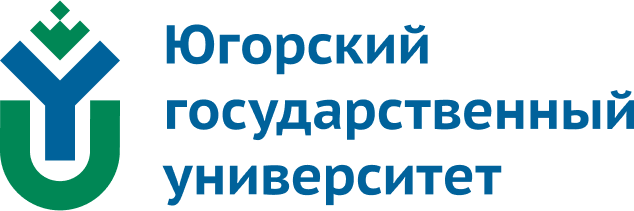 Кроме понятия «трудовые ресурсы», в науке и практике экономики, управления применяется термин «трудовой потенциал» общества, организации, отдельного работника. Это понятие является более объемным, разносторонним, поскольку его основой является термин «потенциал» – источник возможностей, средств, запаса, которые могут быть приведены в действие, использованы для решения какой-либо задачи или достижения определенной цели. 
Трудовой потенциал представляет собой обобщающую характеристику меры и качества совокупной способности к труду трудовых ресурсов, их динамизм как непрерывный, развивающийся процесс, характеризующий скрытые, не проявившиеся еще возможности или способности в со ответствующих сферах жизнедеятельности.
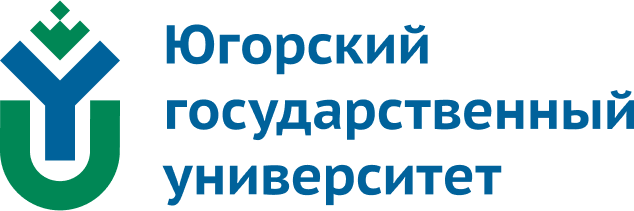 Трудовой потенциал отдельного работника является исходной единицей, образующей основу формирования трудовых потенциалов более высоких структурных уровней: организации, общества в целом. 
Трудовой потенциал работника – это совокупность физических и интеллектуальных качеств человека, определяющих возможность и границы его участия в трудовой деятельности, способность достигать в определенных условиях существенных результатов, а также совершенствоваться в процессе труда. Следует иметь в виду, что трудовой потенциал отдельного человека – это часть его индивидуального, человеческого потенциала, более широкого и всестороннего, на масштабы и глубину которого влияют разнообразные факторы, такие как способности, воспитание, окружающая среда и др.
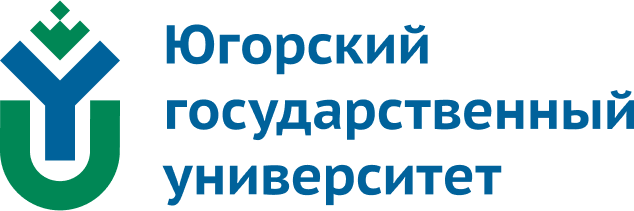 Трудовой потенциал работника не является величиной постоянной, он может изменяться как в сторону увеличения, так и уменьшения. В процессе трудовой деятельности способности работника повышаются по мере накопления новых знаний и навыков, улучшения условий труда. Также они могут уменьшаться при ужесточении режима работы, ухудшения здоровья и т.п. 
Трудовой потенциал работника включает: 
– психофизиологический потенциал – творческие способности и склонности человека, состояние его здоровья, работоспособность, выносливость, тип нервной системы и т.п.;
– квалификационный потенциал – объем, глубину и разносторонность общих и специальных знаний, трудовых навыков и умений, обусловливающих способность работника к труду определенного содержания и сложности, ресурсы рабочего времени, определяющие время занятости в течение года;
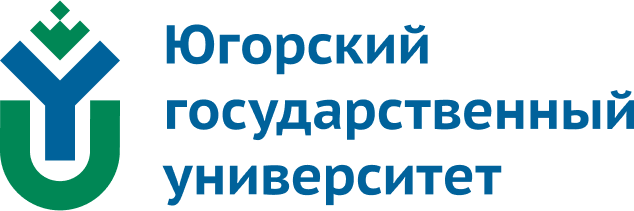 – личностный потенциал – уровень гражданского со знания и социальной зрелости, степень усвоения работни ком норм отношения к труду, ценностные ориентации, интересы, потребности в сфере труда. 
Трудовой потенциал работника зависит от степени взаимного согласования в развитии психофизиологического, квалификационного и личностного потенциалов. 
Управление трудовым потенциалом работника в организации должно осуществляться на следующих принципах: 
– соответствие трудового потенциала характеру, объему и сложности выполняемых трудовых функций и видов работ; 
– эффективное использование трудового потенциала; 
– создание условий для профессионально-квалификационного развития персонала, карьерного роста и расширения умений и навыков работников организации.
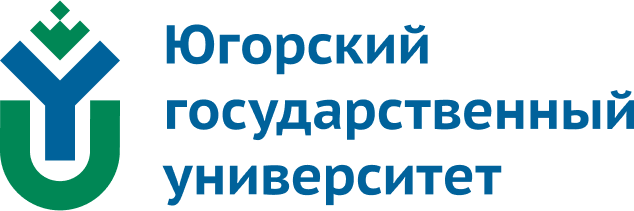 Список литературы:

1. Маслова В.М. Управление персоналом : учебник и практикум для вузов/ В. М. Маслова. — 5-е изд., перераб. и доп. — Москва : Издательство Юрайт, 2025. — 451 с.
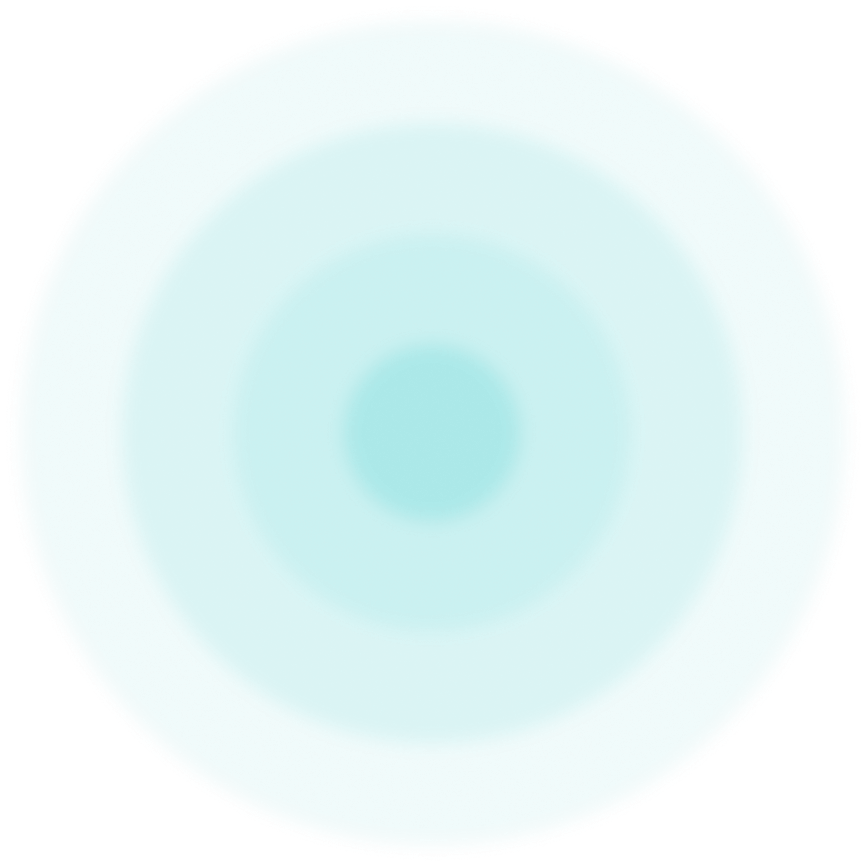 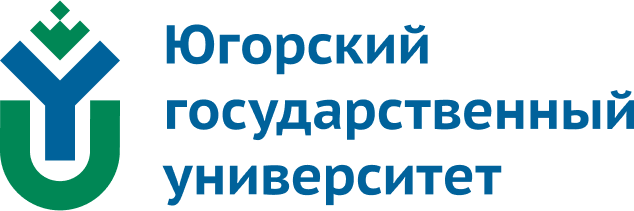 Спасибо за внимание!